Overview of Catia
April, 2020
CATIA Overview
CATIA v5 is an integrated Computer Aided Engineering tool:
Incorporates CAD, CAM, CAE, and other applications.
Completely re-written since CATIA v4 and still under development.
CATIA v5 is a native Windows application.
User friendly icon based graphical user interface.
Encourages design flexibility and design reuse.
Supports knowledge based design.
Catia v5:
A Flexible Modelling environment:
Ability to easily modify models, and implement design changes
Support for data sharing, and data reuse.
Knowledge enabled
Capture of design constraints, and design intent as well as final model geometry.
Management of non-geometric as well as geometric design information.
The 3D Part is the Master Model
Drawings, assemblies and analyses are associative to the 3D parts
CATIA User Interface
Interacting with CATIA
Cont’d..
Manipulating the Display using the Mouse
More Common Commands
The Specification Tree
Getting Help
Editing & Engineering Features in Part Modeling
Round: Modify the sharp edge to curved edge
Chamfer: Modify the sharp edge to flat edge
Shell: Removes a surface or surfaces from the solid then hollows out the inside of the solid, leaving a shell of a specified wall thickness.
Rib: Special type of protrusion to create a thin fin or web
Cut: Remove the undesirable portion from the basic part
Tutorial 1: Conrod
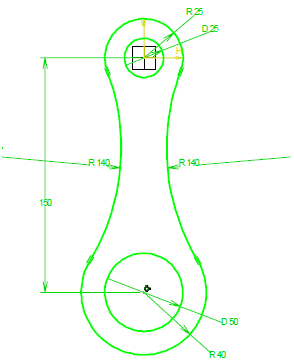 [Speaker Notes: Corner operation]
Tut. 2: Block
Depth of the block: 70mm
Cylinder profile on top: 100mm dia.
Shaft profile on the left side: 50mm dia
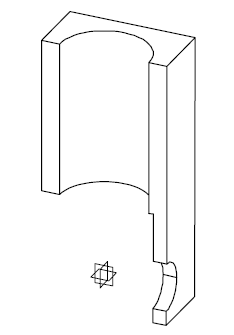 Tut. 3. Piston
A piston with  50mm diameter and with gudgeon pin hole and 2mm champer
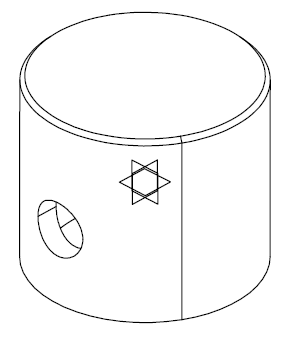 Tut. 4: Crank Shaft
R25mm on both sides with 20mm and 60 mm cylinder and the thickness of the part is 16mm.
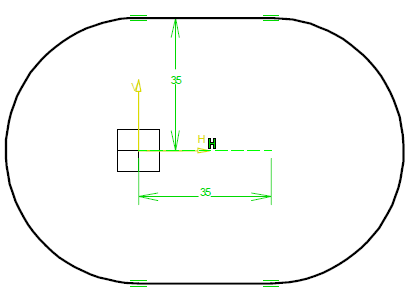 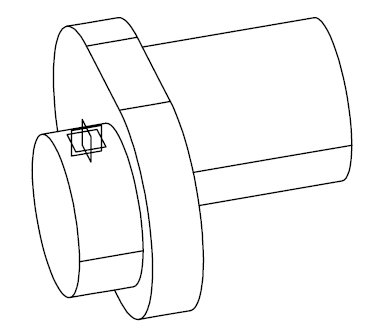 [Speaker Notes: 35 mm oblong profile]
Qns???